M3-1.  Understanding Social Learning versus Didactic Learning
Prison-based Therapeutic Communities:  
A Comprehensive Staff Training Course
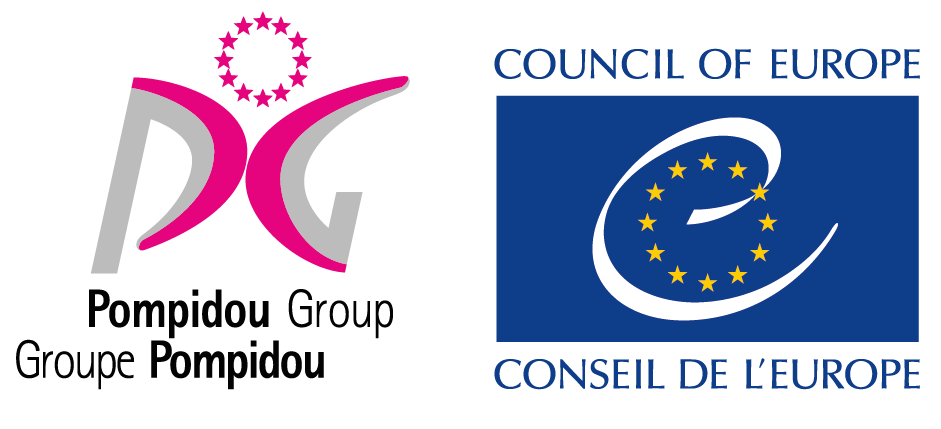 Social Learning
Learning that occurs by identifying with others
Through participation, observation and interaction with others
Social learning has been found effective for learning appropriate behaviours, feelings, attitudes etc.
Prison-based Therapeutic Communities:  
A Comprehensive Staff Training Course
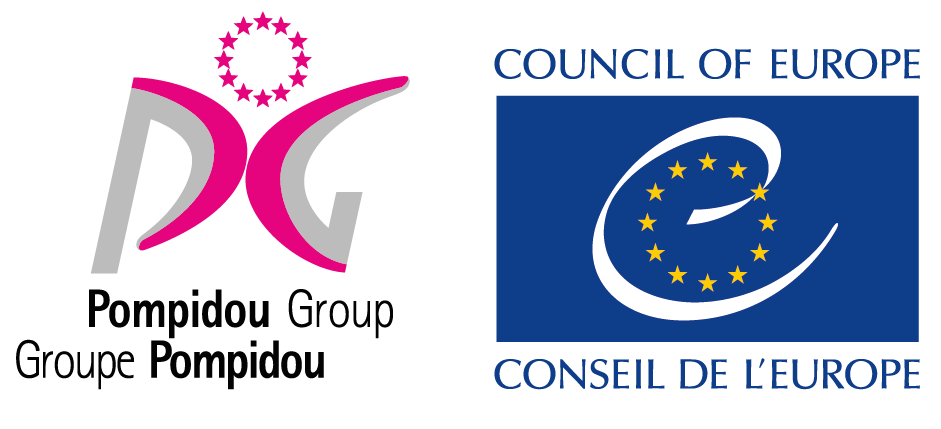 Didactic Learning
Learning new information through formal instruction
Through a one-way presentation of information from ‘expert’ to ‘student’
Didactic learning has been found effective for learning facts, information etc.
Prison-based Therapeutic Communities:  
A Comprehensive Staff Training Course
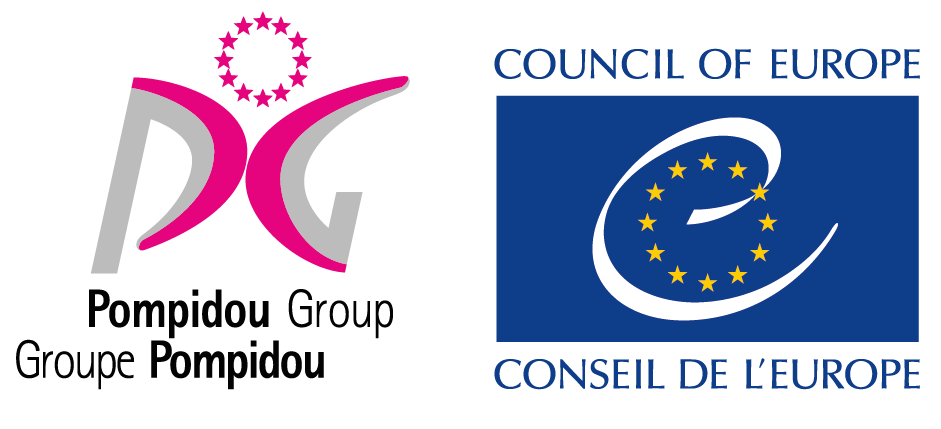 Learning Evidence
Interestingly, research in higher education (universities & colleges) suggests 
Students learn more effectively through student-to-student exchanges (social learning)
And self-help processes (reading, research)
Than through formal lectures
Prison-based Therapeutic Communities:  
A Comprehensive Staff Training Course
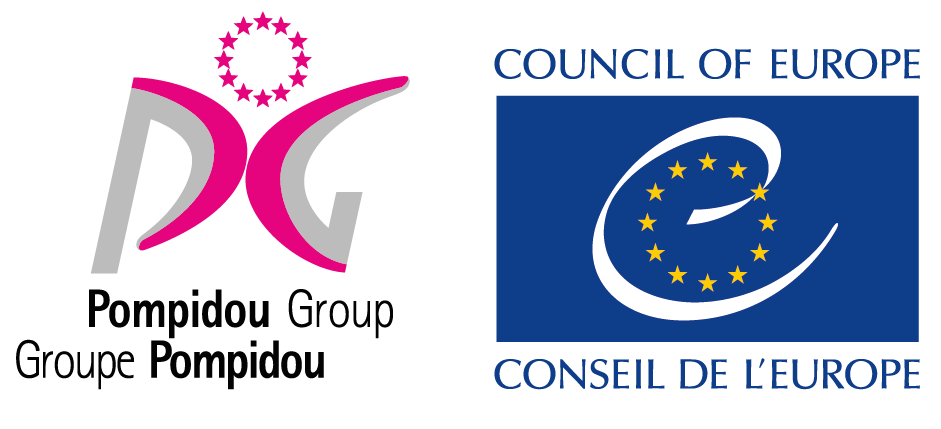